НВК селища Нове
«Елементи українознавства у вишивках 
місцевих майстринь»
Робота  учителя української мови та літератури
 НВК селища Нове
Лиманського району
Донецької області
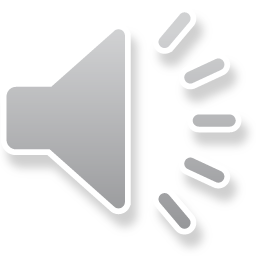 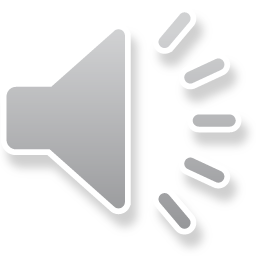 Українознавство – це один із шляхів повернення народу його істинної культури у повному обсязі. Коли сьогодні йдеться про розширення сфери функціонування української мови, то за цим обов’язково має стояти і знання культури. Адже жодну мову не можна вивчити, не проникнувши у психологію народу – її носія, його матеріальну і духовну культури. За кожним словом – величезний культурно-історичний досвід нації.
 Впродовж багатьох століть український народ намагалися позбавити історичної пам’яті. Внаслідок цього українська культура неоднаковою мірою збереглася в селах і в містах. Українознавство і є спробою допомогти громадянину України усвідомити, хто ми є, ким були і ким маємо стати.
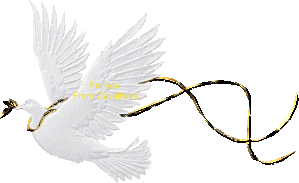 Розробила Долід Надія
Як я малим збирався навесні 
Піти у світ незнаними шляхами 
Сорочку мати вишила мені 
Червоними і чорними, 
Червоними і чорними нитками 

Два кольри мої, два кольори 
Оба на полотні, в душі моїй оба, 
Два кольри мої, два кольори 
Червоне – то любов, а чорне – то журба


 Дмитро Павличко
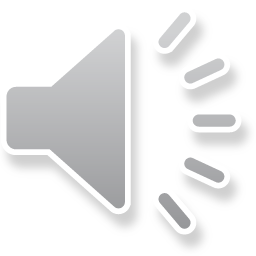 Розробила Долід Надія
Шкретко Лідія Григорівна – 
натхненник усіх починань у вишивці
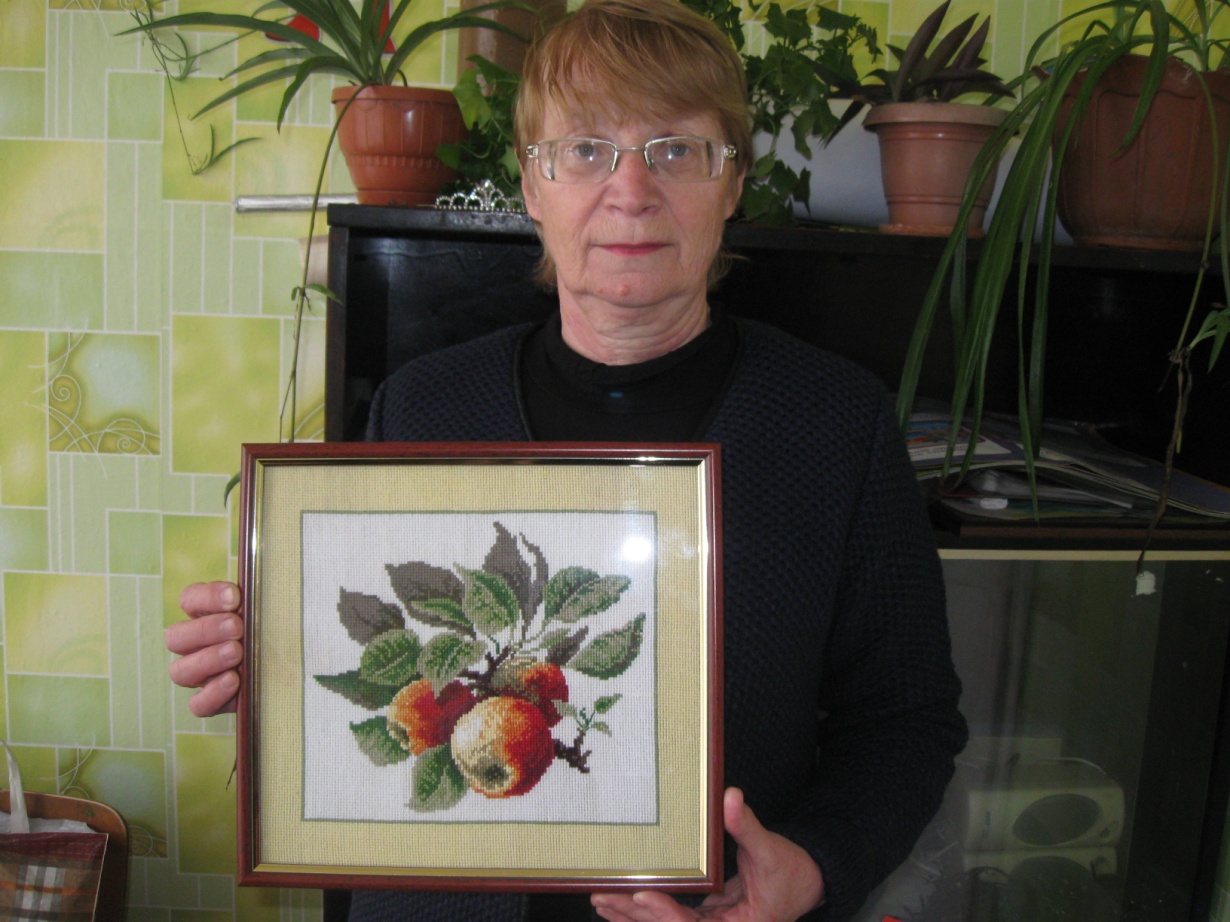 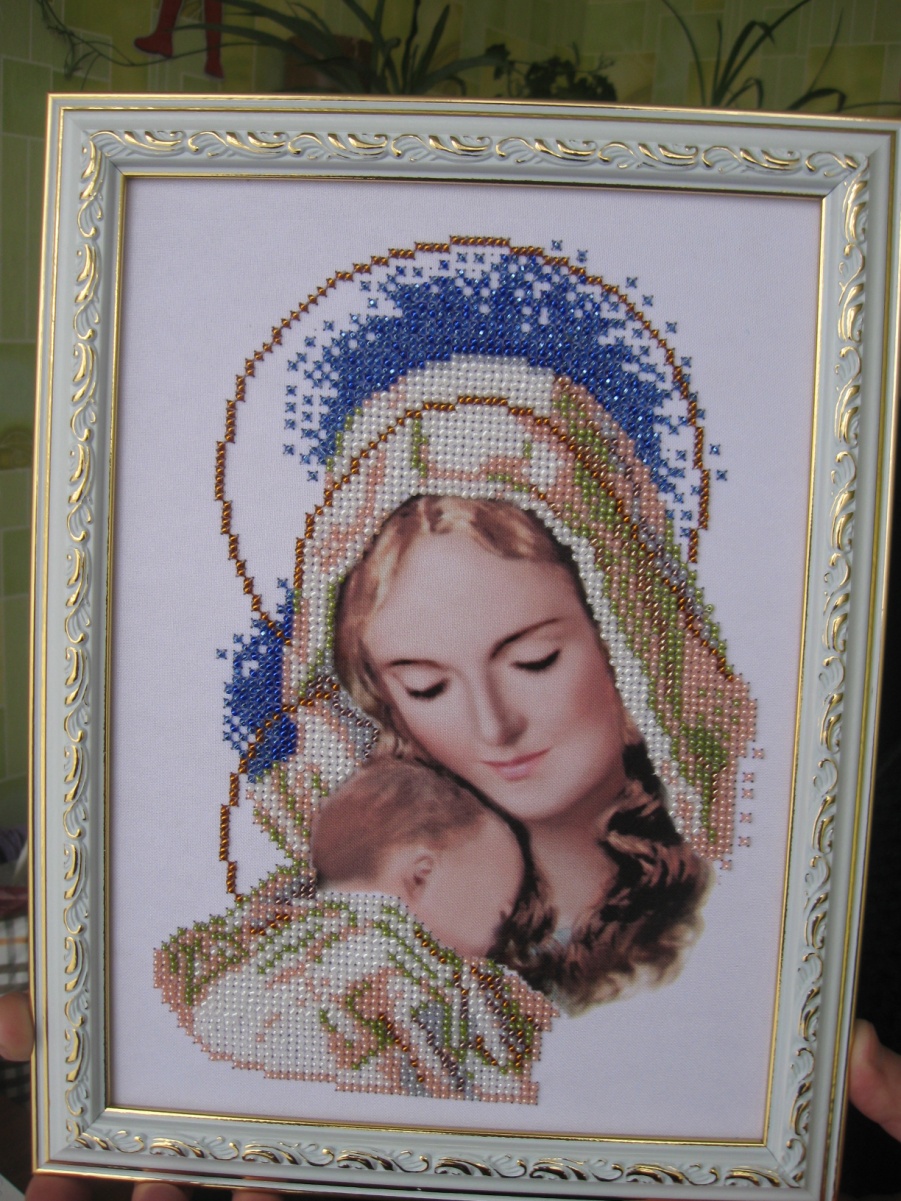 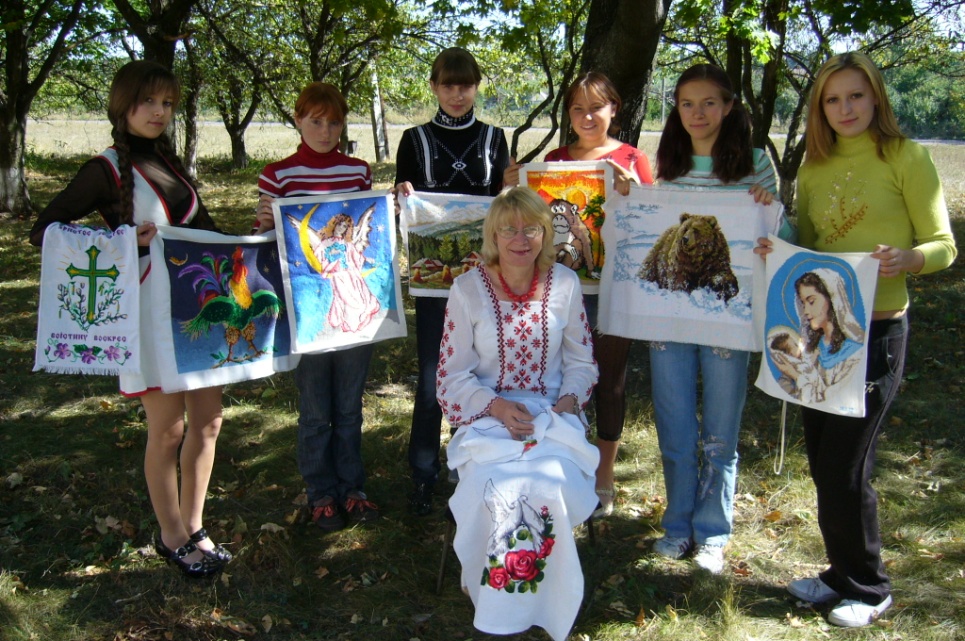 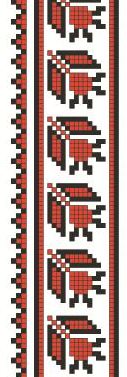 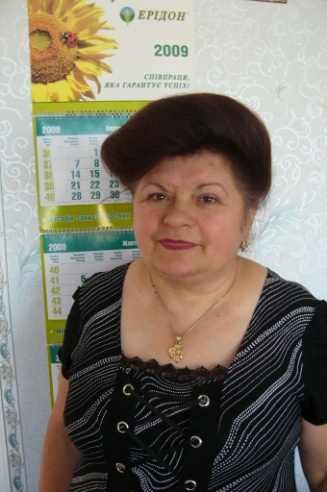 Шкретко Лідія Григорівна
      Від серця до серця
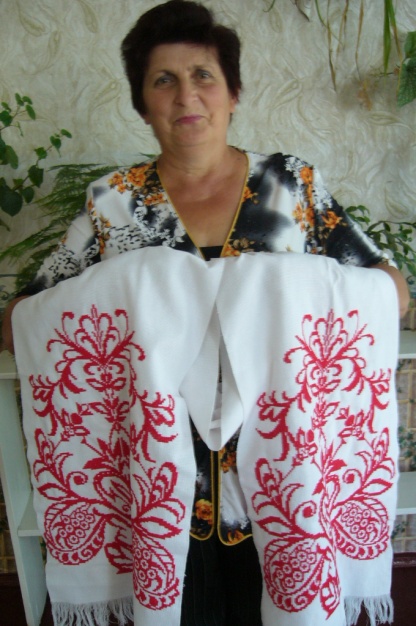 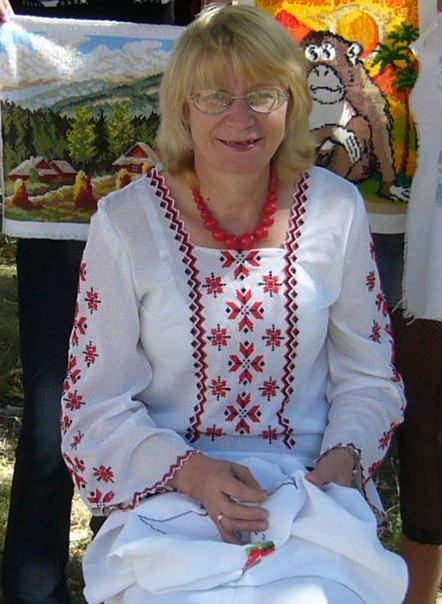 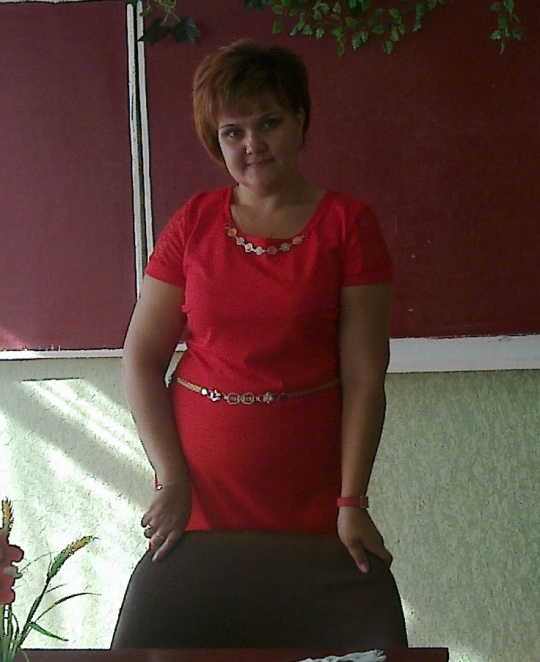 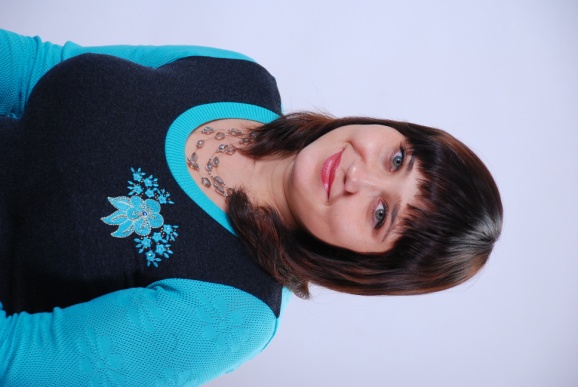 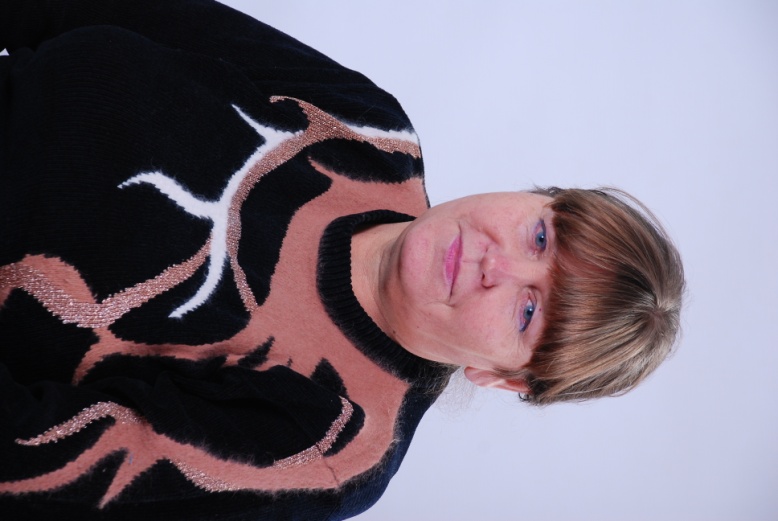 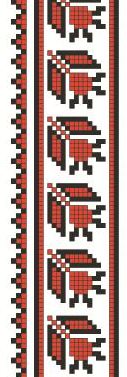 Зубар Ганна Григорівна
           та її роботи
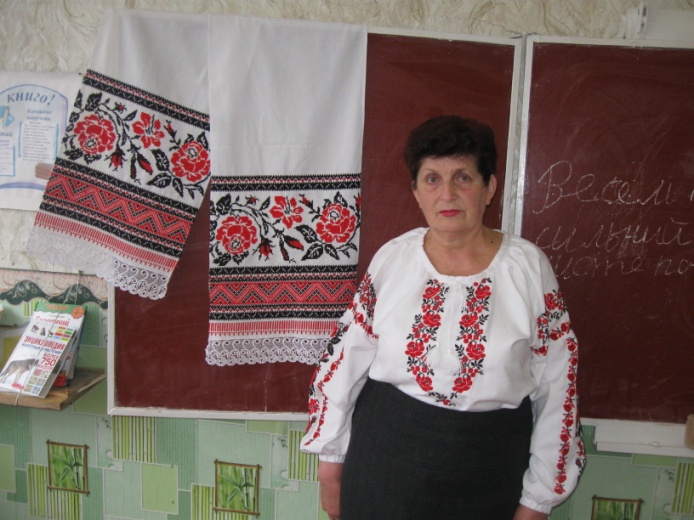 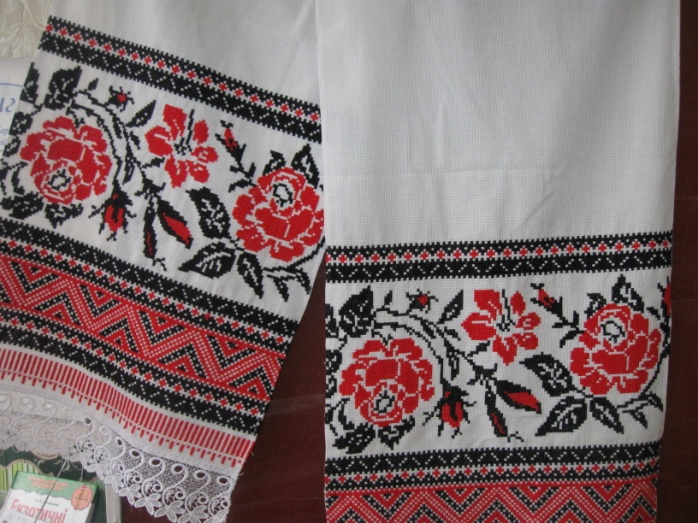 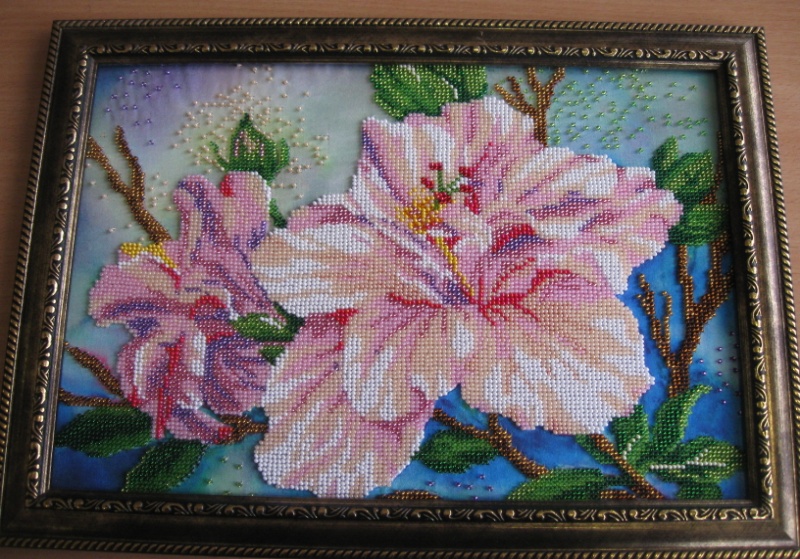 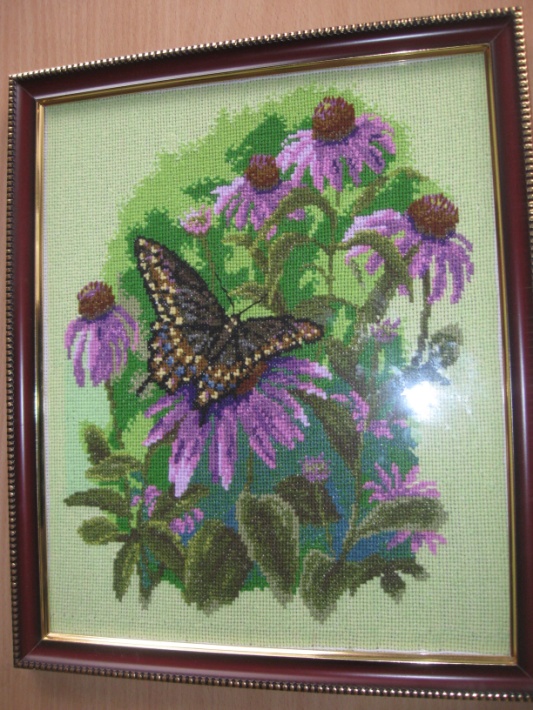 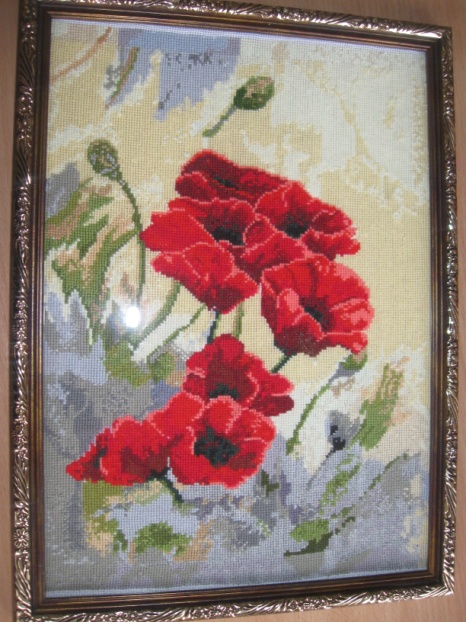 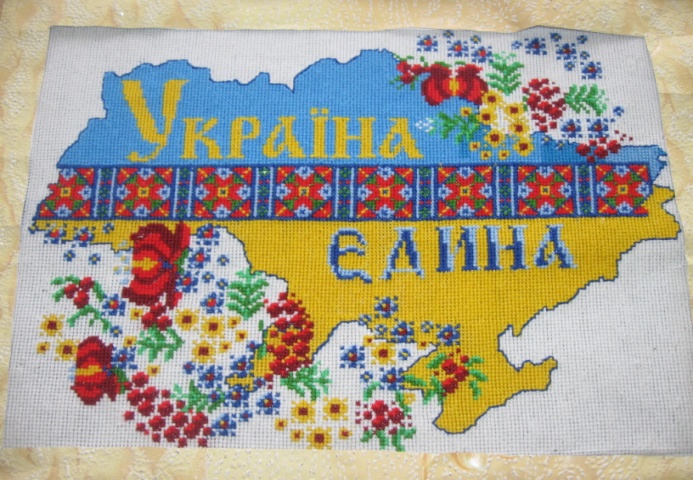 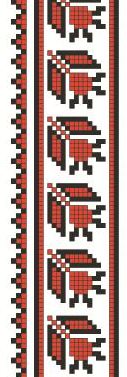 Розробила Долід Надія
Рідош Лідія Михайлівна
Квіти та обереги
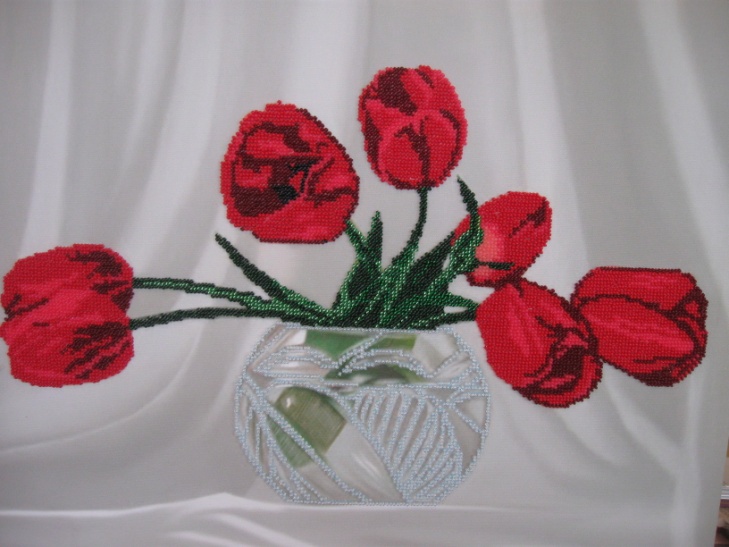 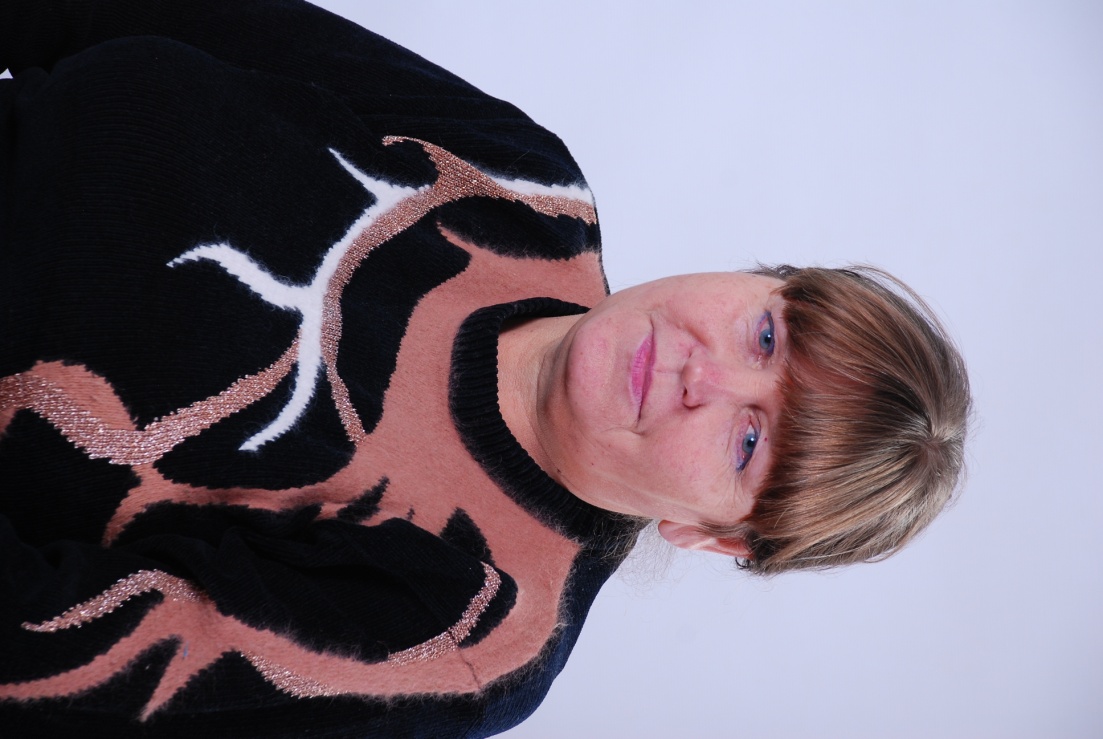 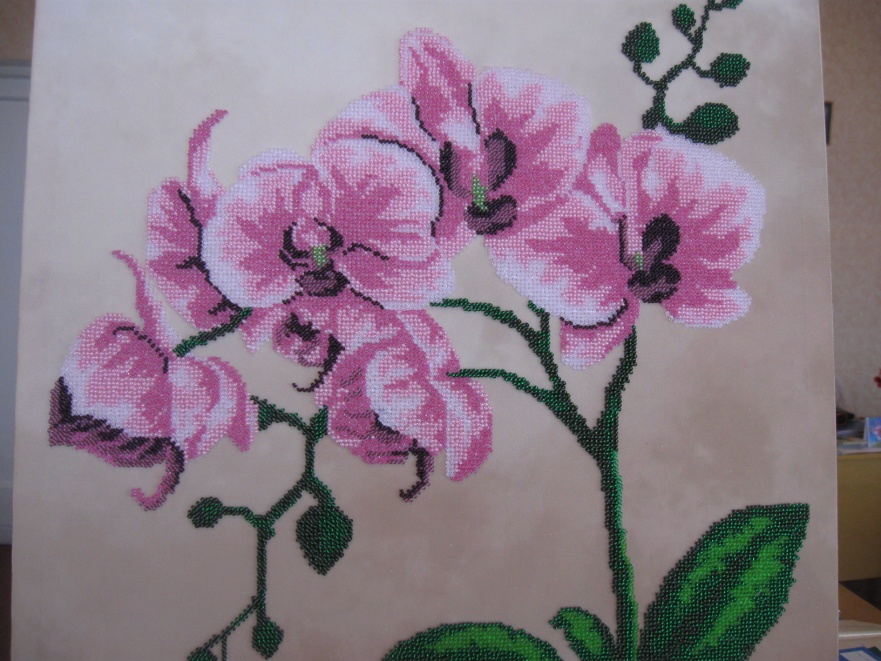 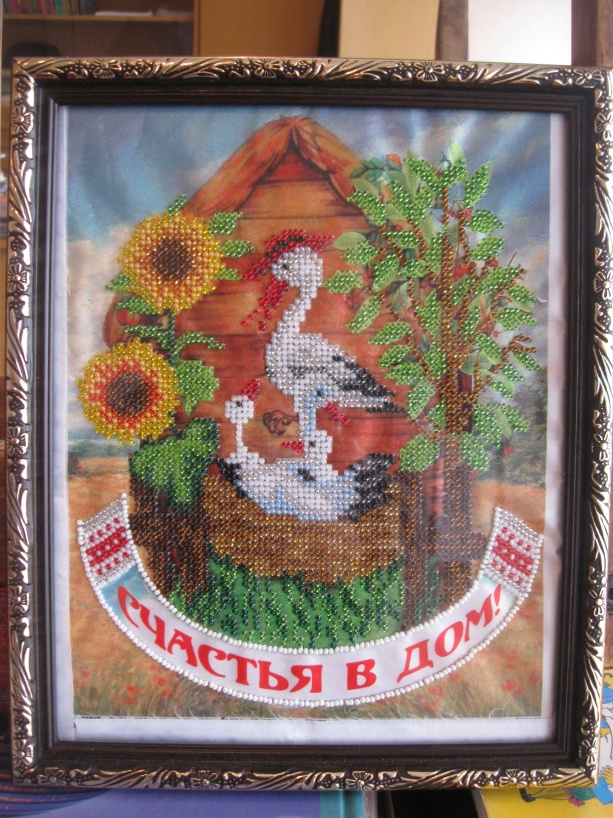 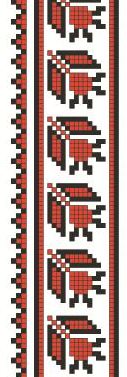 Курильченко Тетяна Анатоліївна
Квіти, обереги , рушники та національна символіка
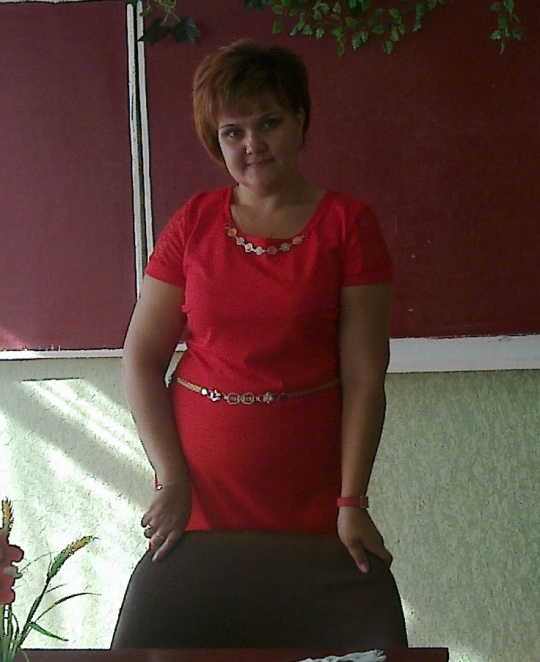 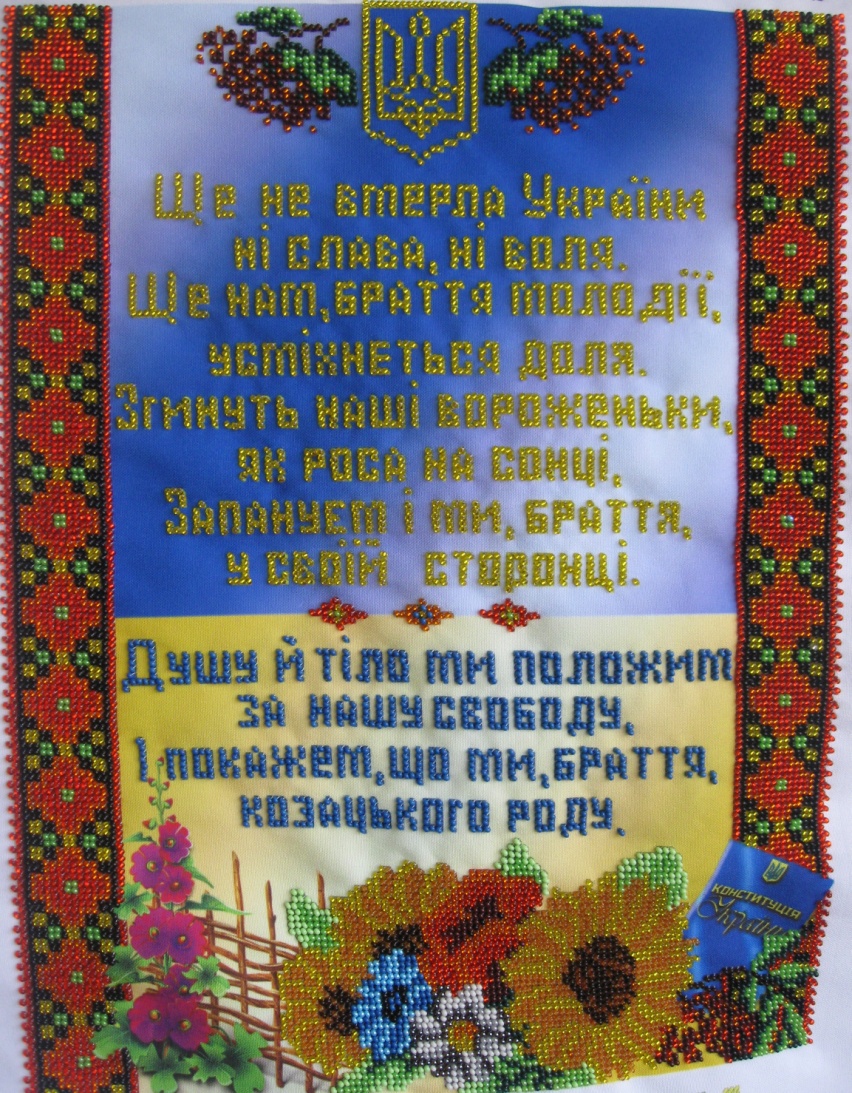 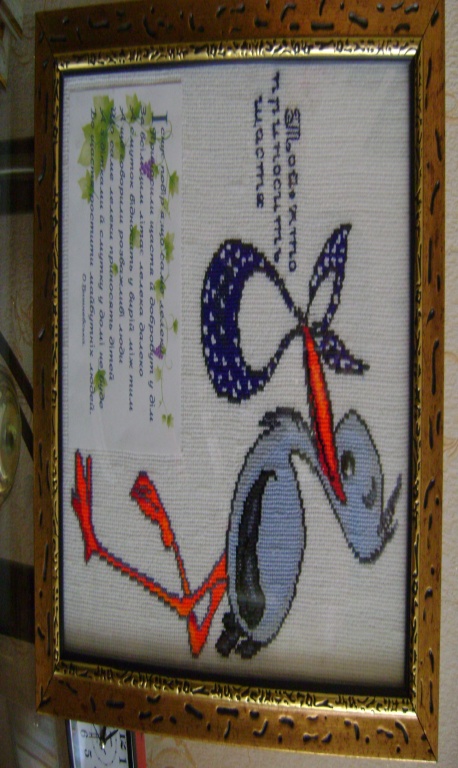 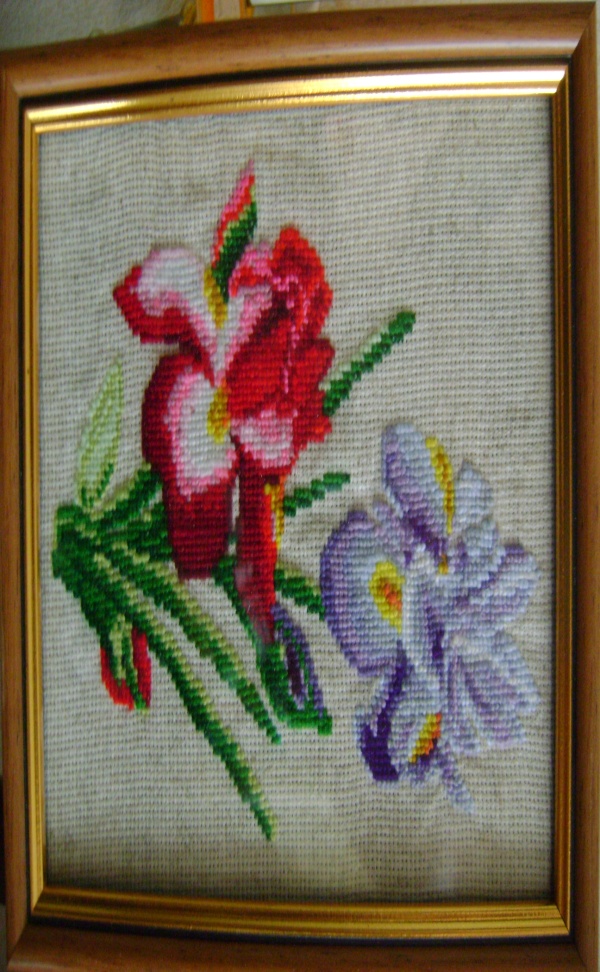 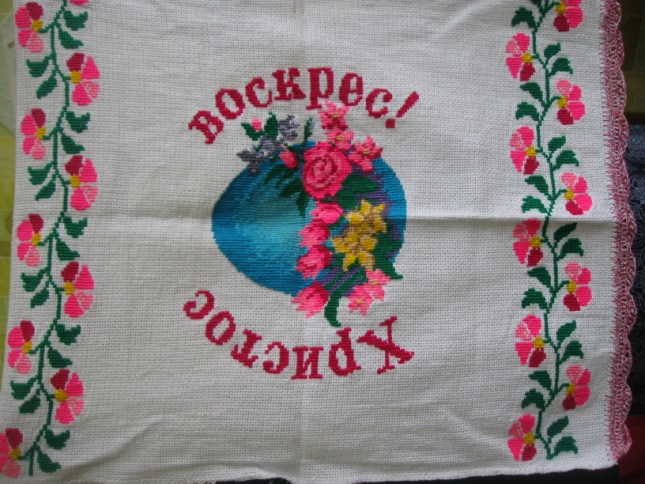 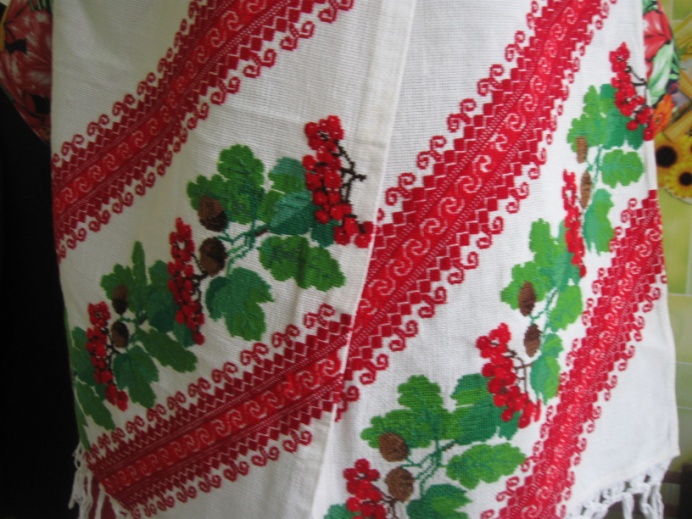 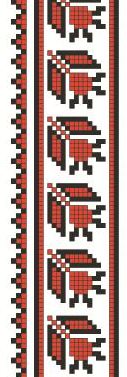 Янченко Любов Миколаївна
Квіти, обереги, рушники
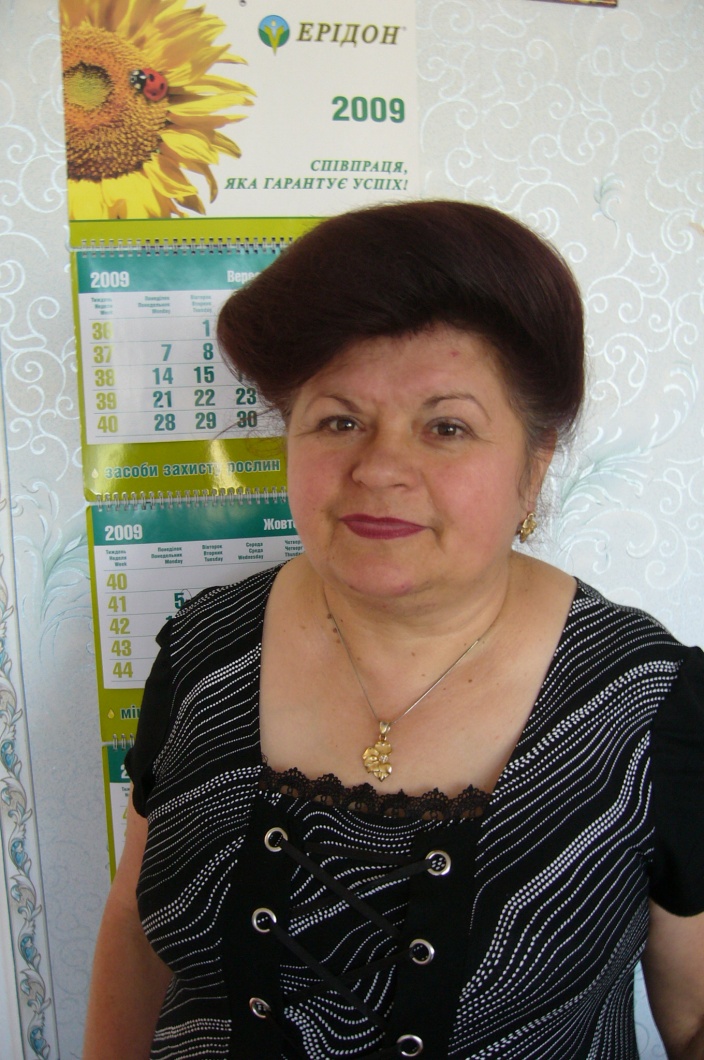 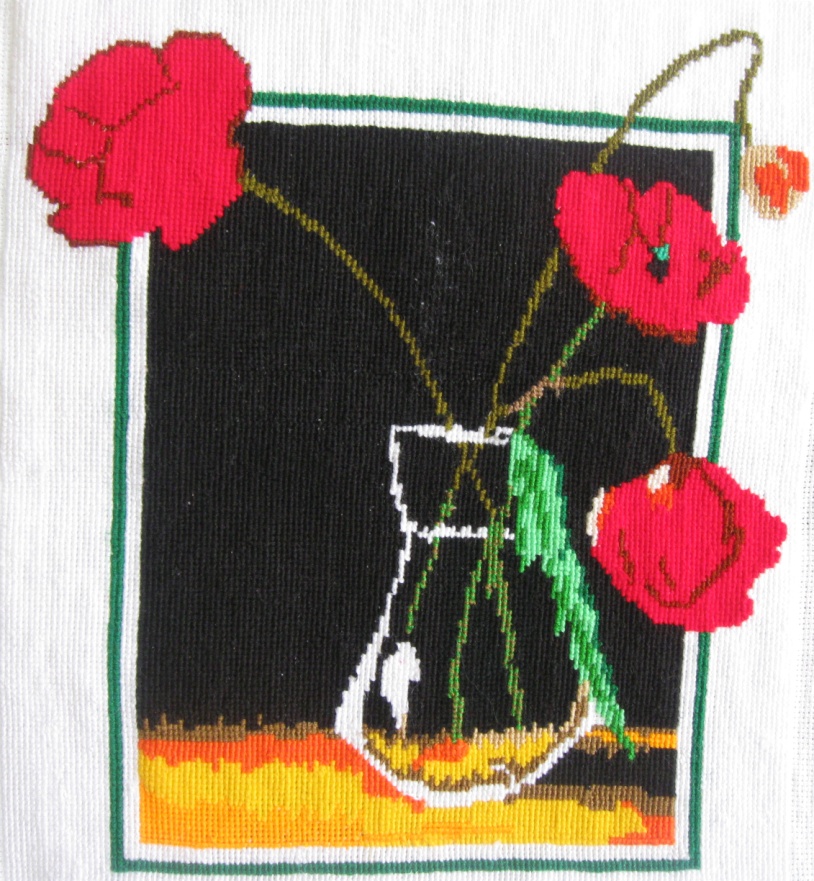 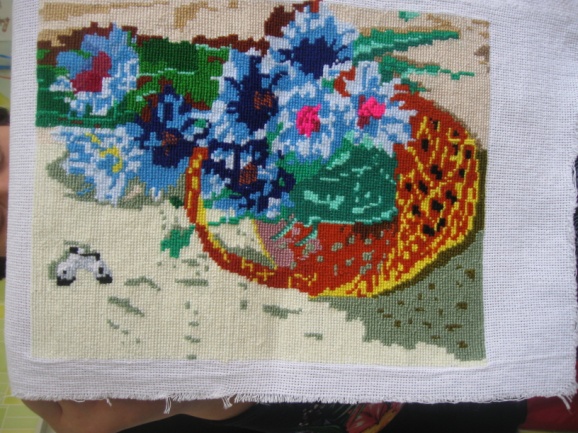 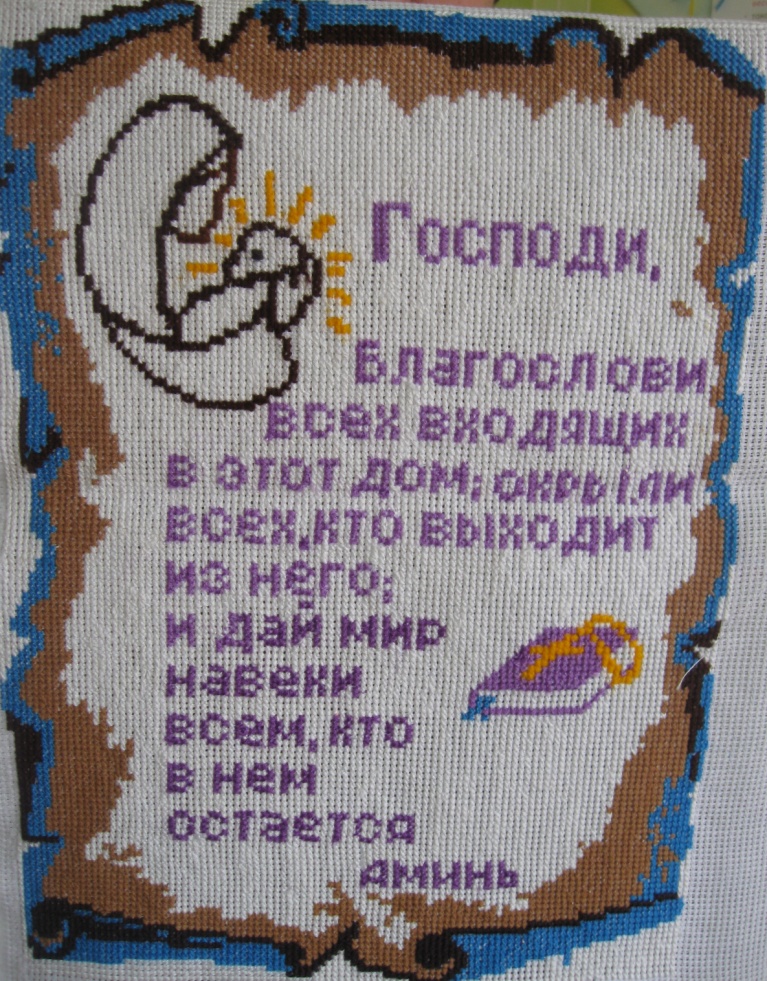 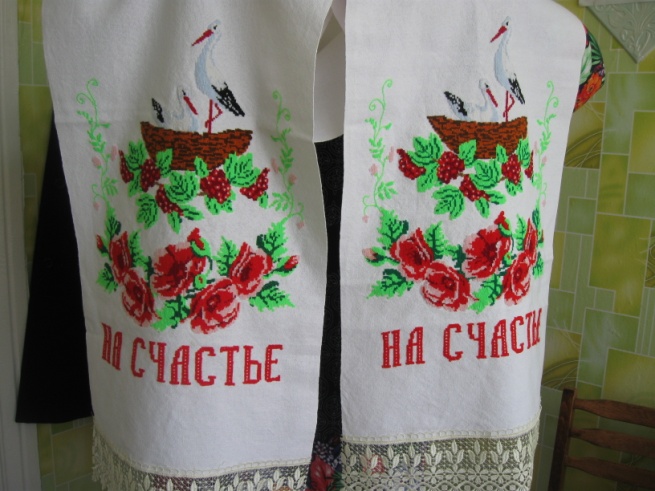 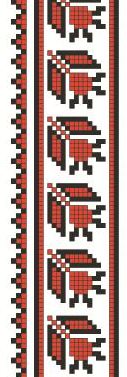 Сімейне тріо:  Тетерук Ніна Йосипівна, Погребняк Оксана Володимирівна
та Погребняк Олена
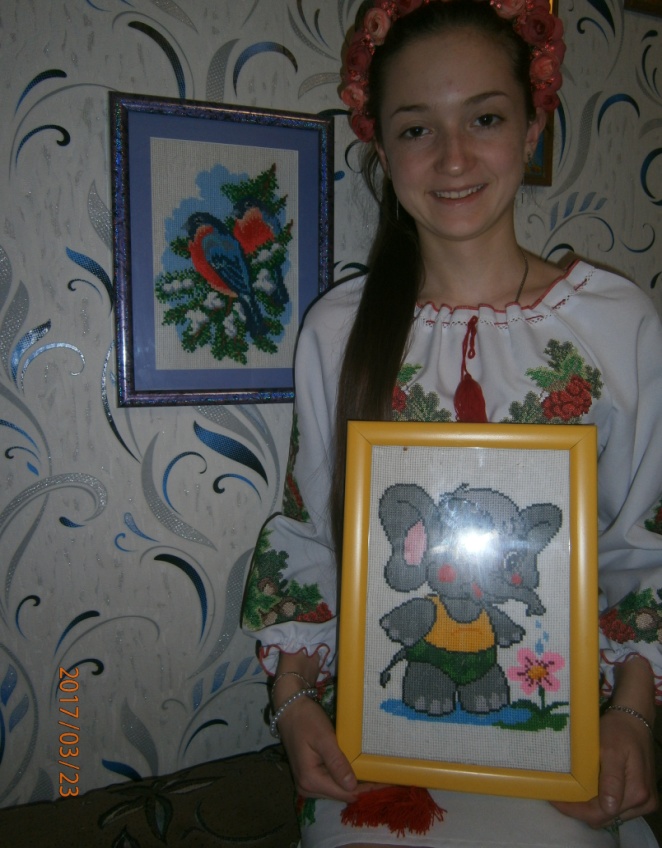 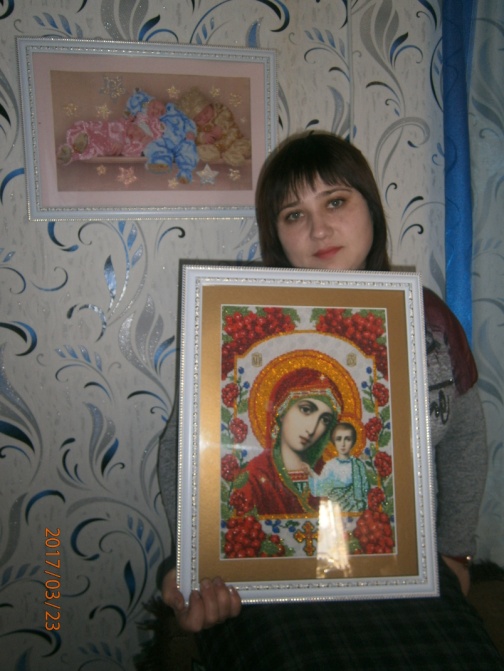 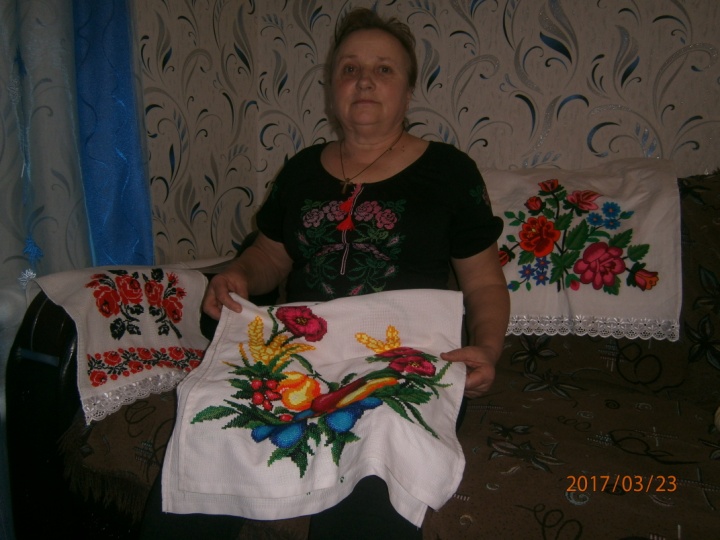 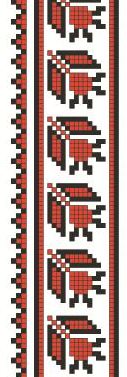 Дякуємо за увагу!
Розробила Долід Надія